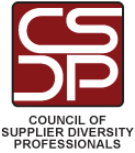 CSDP Annual Meeting
January 25, 2019
Hosted by: 	Jackie Jackson
		Walbridge, Detroit
Agenda
8:30 a.m. – 9:00 a.m.  Networking 

9:00 a.m. – 9:10 a.m.
Welcome & Introductions – Brenda Marshall  

9:10 a.m. – 9:15 a.m. 
Technology Minute – Stephanie Williams 

9:10 a.m. – 9:30 a.m.
Host presentation – Jackie Jackson, Walbridge

9:30 a.m. – 10:00 a.m.
CSDP Annual Review (by-laws, dues, calendar) 

10:00 a.m. – 11:20 a.m. 
Committee Presentations (15 minutes each)
Finance – John Taylor 
Membership – Eric Glenn
Marketing – Debi Martin
Technology – Duane Green
Programs/Professional Development – Dan Muschong

11:20 a.m. – 11:30 a.m.
Reflections

11:30 a.m.  Adjournment (CSDP Board of Directors Meeting Immediately Follows)
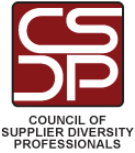